The Age of Imperialism:The British in India
Main Idea
One of the first examples of European imperialism in Asia, the British rule over India changed Indian politics, economics, and society and led to the rise of Indian nationalism.
Setting the Stage
Imperialism
Process of one people ruling or controlling another
Extend country’s power and influence with diplomacy or force
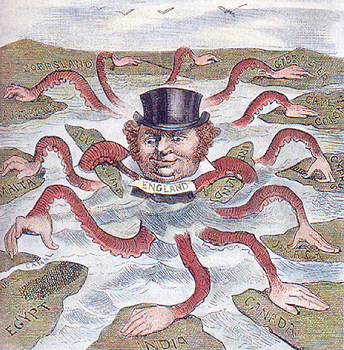 Setting the Stage
1.) Advances in technology gave huge advantage for Europeans
Machine guns
Exploding shells
Steam-powered gun boats
2.) Weakening empires
Faced limited resistance
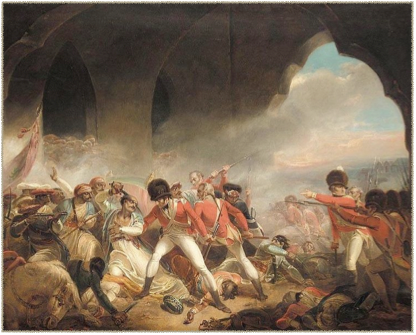 British East India Company
British East India Company
Controlled trade between Britain, India, and East Asia
Carried out imperialism in India
Ruled India in the name of Great Britain
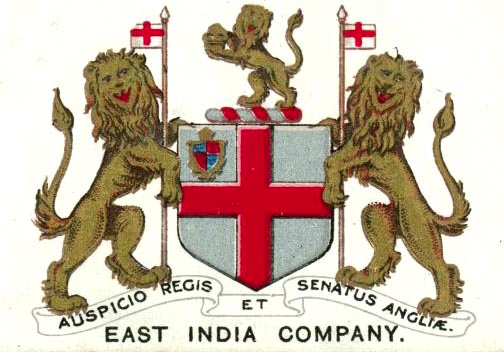 British East India Company
Manipulated rulers
Needed British support to keep throne
Kept rulers from cooperating
Swept in with own armies
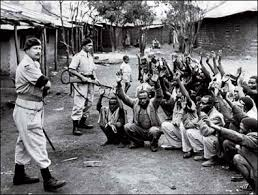 British East India Company
New education system
English language
British laws
Banned certain customs
Sati
Christian missionaries
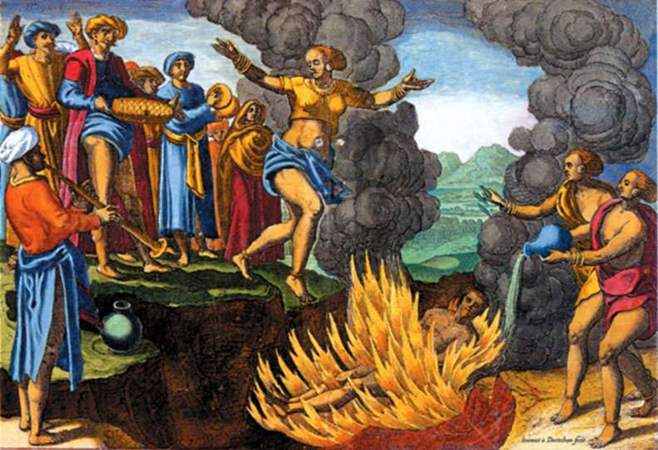 British East India Company
Sepoy Mutiny
Sepoys = Indian soldiers who fought in British army
Triggered by new rifle 
Extreme brutality
Ended rule of East India Company, now British government
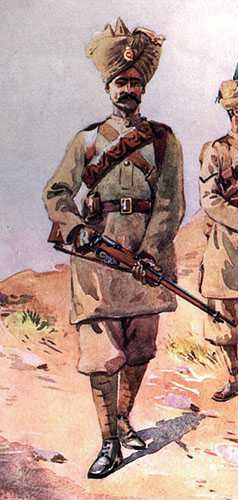 India as a British Colony
Most important colony
“jewel in the crown”
Source of frustration and humiliation for Indians
Feelings of nationalism
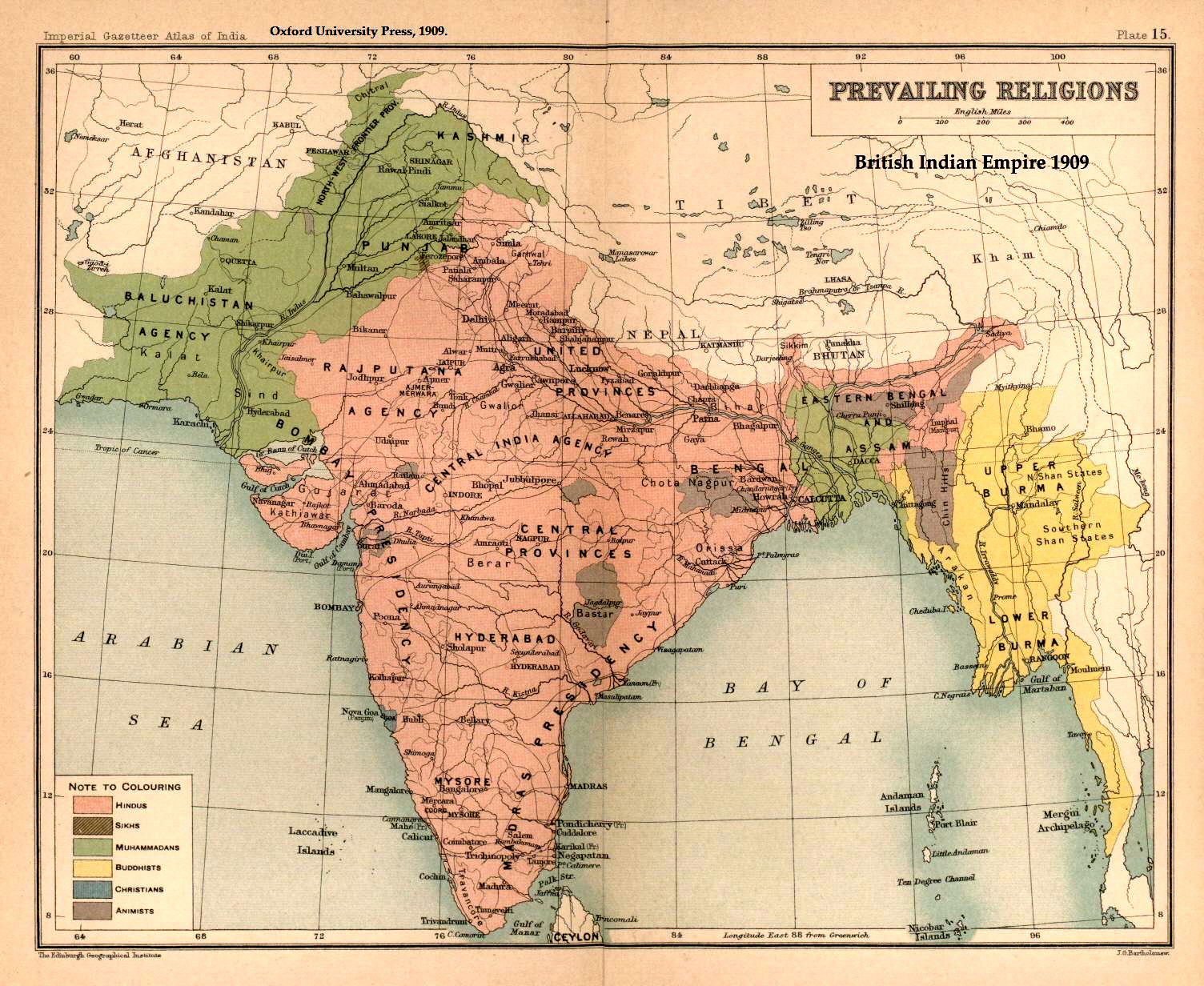 India as a British Colony
British Raj (RAHZH) rule
Administration = Indian Civil Service (ICS)
Most officials British
British believed themselves superior
Segregated neighborhoods
Believed Indians couldn’t govern themselves
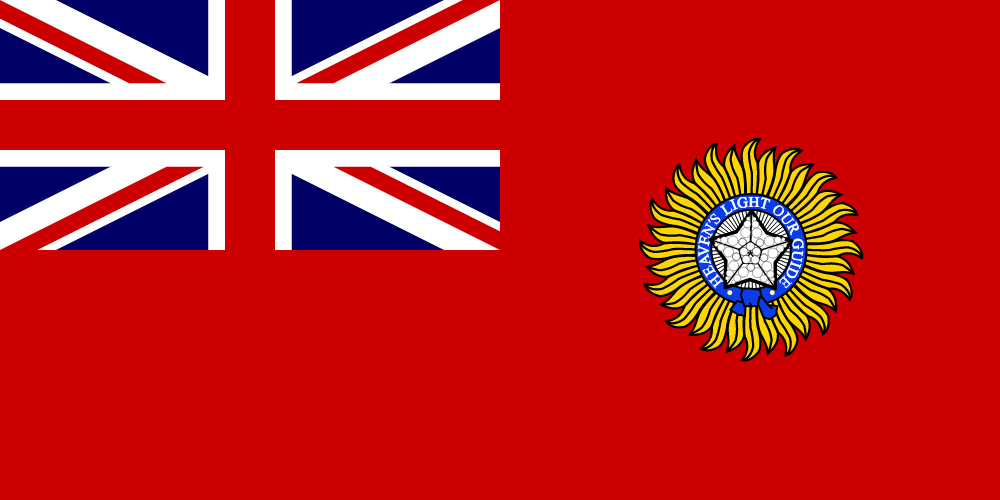 India as a British Colony
Invested in transportation
Move troops
Sell British products
Source of raw materials
Cotton, tea, indigo
Source of money (taxes)
Devastated India’s preexisting industry
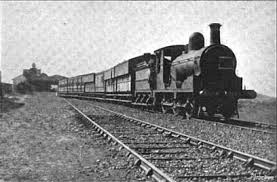 India as a British Colony
Rise in nationalism
Indian National Congress
Swadeshi boycotts
Muslim league
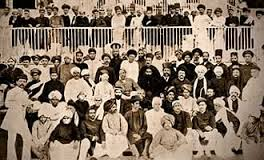 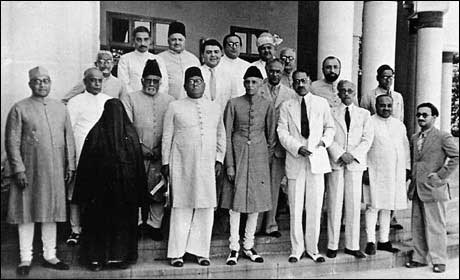 The Age of Imperialism:East Asia and the West
Main Idea
While Western nations focused their imperial ambitions on East Asia, the reactions and results differed in China, Japan, and Southeast Asia.
The Opium War
The Opium War
Guangzhou
Unequal treaties
Extraterritoriality
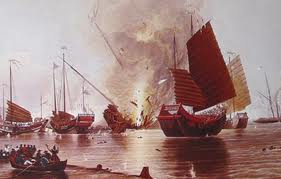 READ PAGES 747-753!
  Focus on foreign influences in Asia (trade, colonies, nationalism, wars, etc.)
The Age of Imperialism:Imperialism in Latin America
Main Idea
Imperialism in Latin America involved the United States and European nations seeking to strengthen their political and economic influence over the region.
Growing U.S. Influence
Cuban fighting for independence from Spain
U.S. battleship – Maine – explodes in Havana’s harbor
Spanish-American War
Over in 3 months
U.S. receives Puerto Rico & Guam
Purchases Philippines
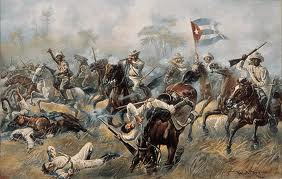 Growing U.S. Influence
Panama Canal
Monroe Doctrine (1823)
Americas off limits to European imperialism except for colonies that already existed
Roosevelt Corollary
Added to Monroe Doctrine
Would use military force to keep Europeans out
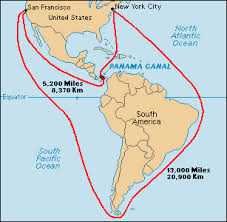 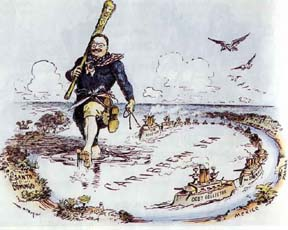 READ PAGES 762-765!
  Focus on foreign influences in Mexico and Latin America (Civil Wars, American policies, foreign aid, shifts in power. etc.)
The Age of Imperialism:The Scramble for Africa
Main Idea
In the late 1800s and early 1900s, European powers claimed land in much of Africa.
The New Imperialism
The “Scramble for Africa”
European powers rapidly divided Africa
Example of new imperialism
Worked to directly govern large areas
Driven by economic, political, and culture motives
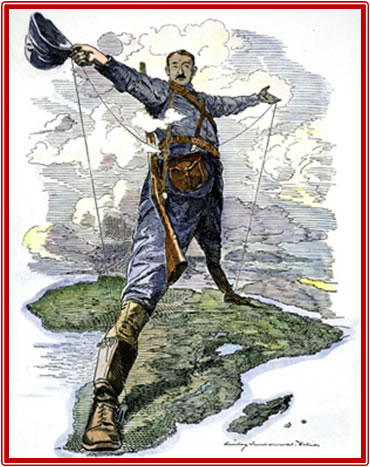 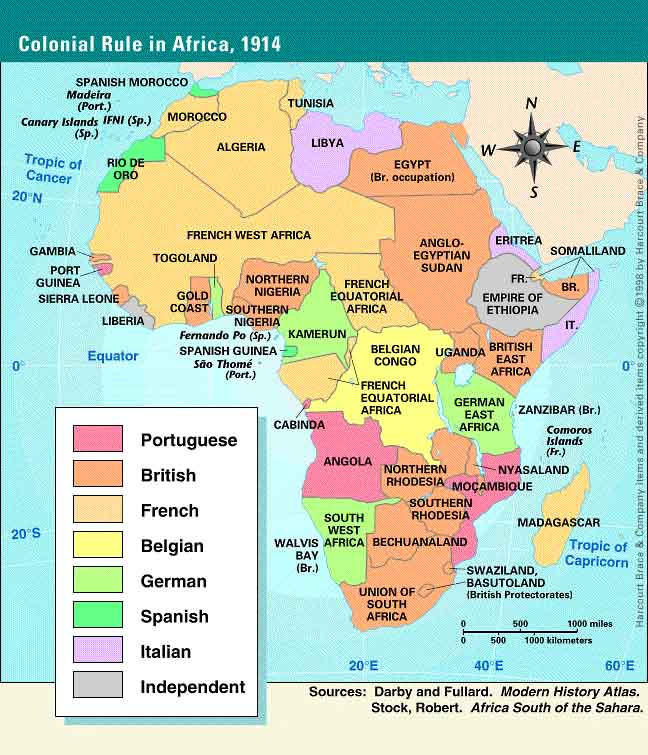 Economic Interests
Originally the slave trade 
Raw materials
Industrial Revolution
Ambitious individuals
Develop mines, plantations, and trading routes
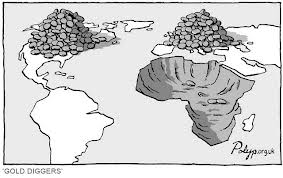 Political Competition
Struggles for power in Europe
Britain, France, Germany, Italy
Nationalism
Control colonies = more respect
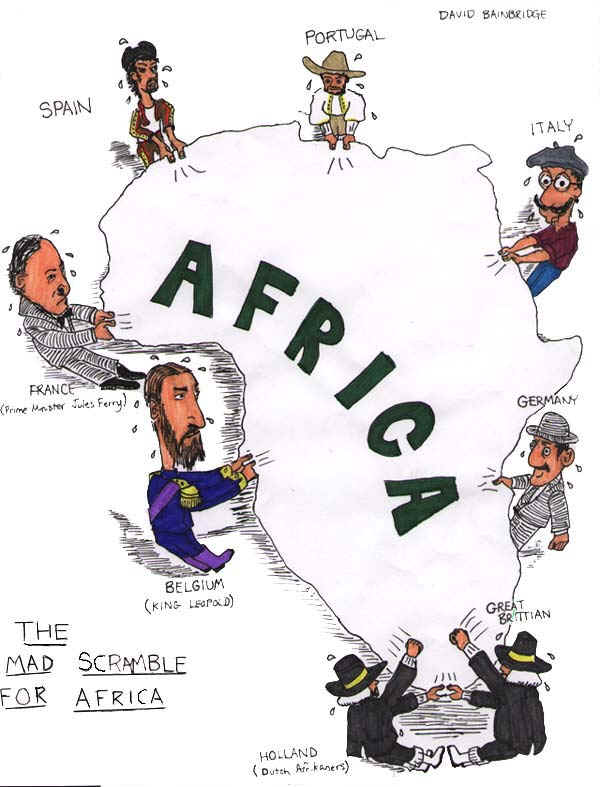 Cultural Motives
Social Darwinism
Certain nations or races are more fit than others
Natural selection
Used as a defense of imperialism
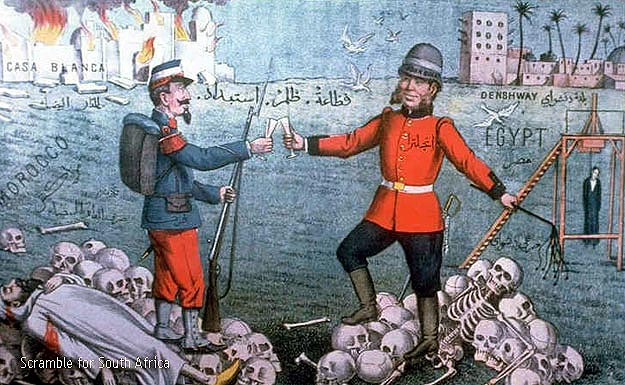 Cultural Motives
Felt superior to non-Europeans
Biologically superior over other races
Believed rule in Africa was justified
Teaching them good government, customs, values
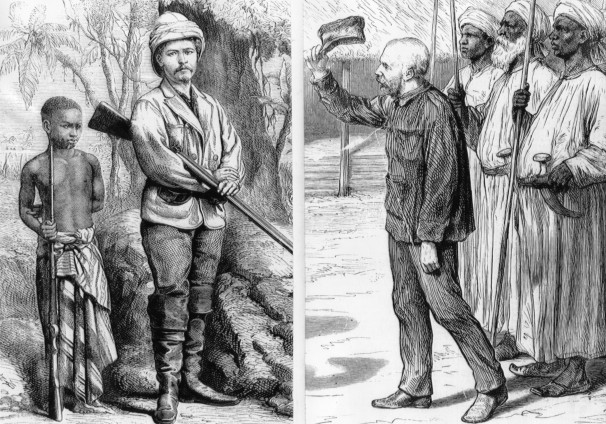 European Claims in Africa
Scientific advances helped control Africa
Quinine
Protected from malaria
Automatic machine gun
Telegraphs
Railroads
Steamships
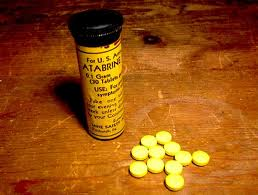 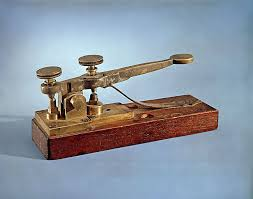 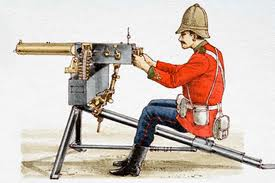 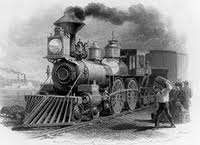 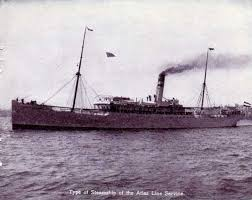 European Claims in Africa
Suez Canal
Linked Mediterranean with the Red Sea
Shortened trip from Europe to Indian Ocean
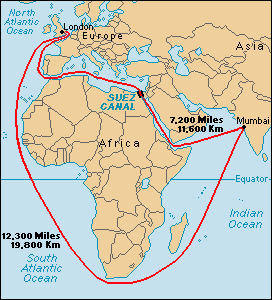 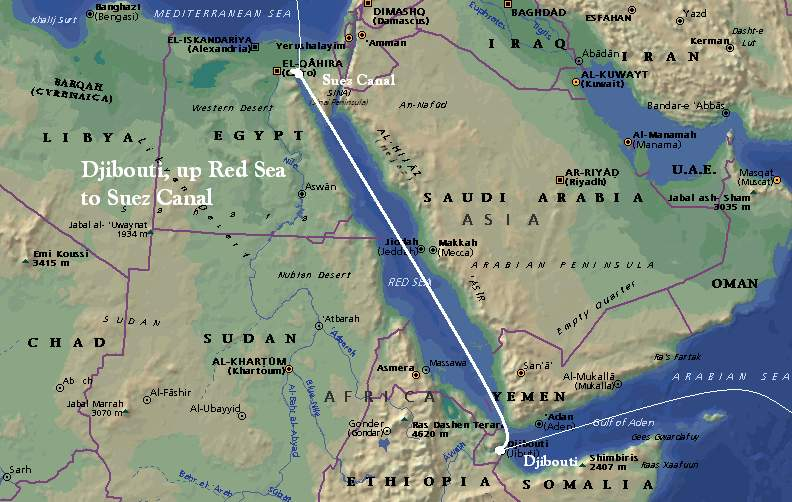 European Claims in Africa
Berlin Conference
When European nation claimed a new African territory:
Had to notify other nations
Had to prove it could control the territory
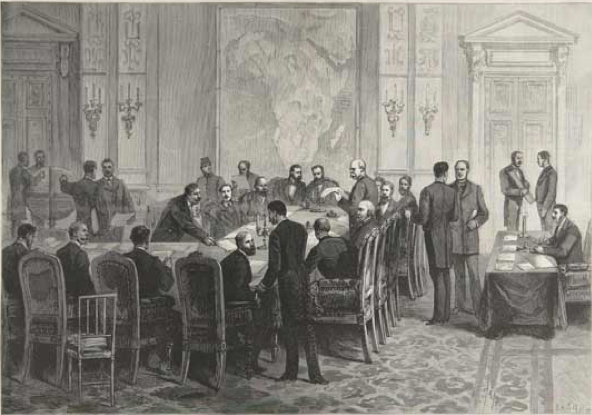 European Claims in Africa
Boer War
Discovery of gold
British vs. Dutch
Guerilla tactics
Concentration camps
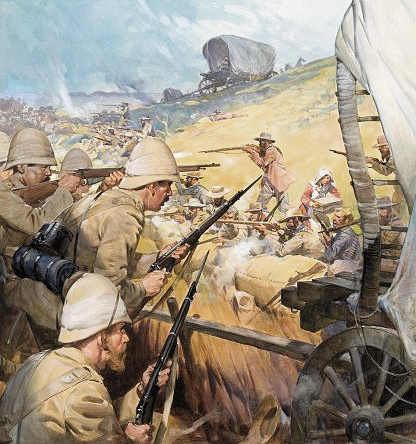 African Resistance
Africans fiercely resisted European powers
The Zulus
Battle of Adwa
Maji Maji Rebellion
By 1914, only Ethiopia and Liberia remained independent
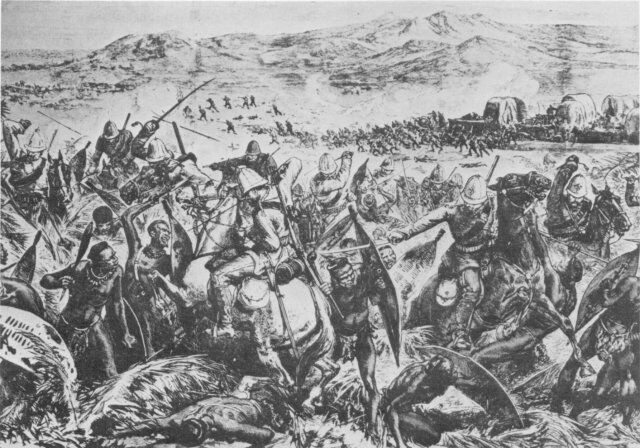 New Imperialism in Africa: Causes
European nations needed new raw materials
European leaders wanted power and land
Europeans believed in Social Darwinism
New Imperialism in Africa: Effects
Africans lost their land and independence
Many Africans died resisting the Europeans